Karen Klassen
Alberta Artist
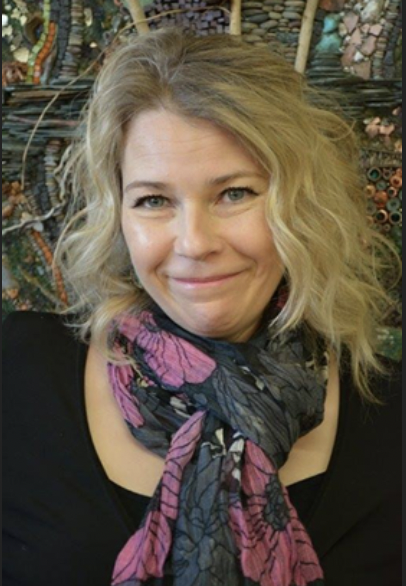 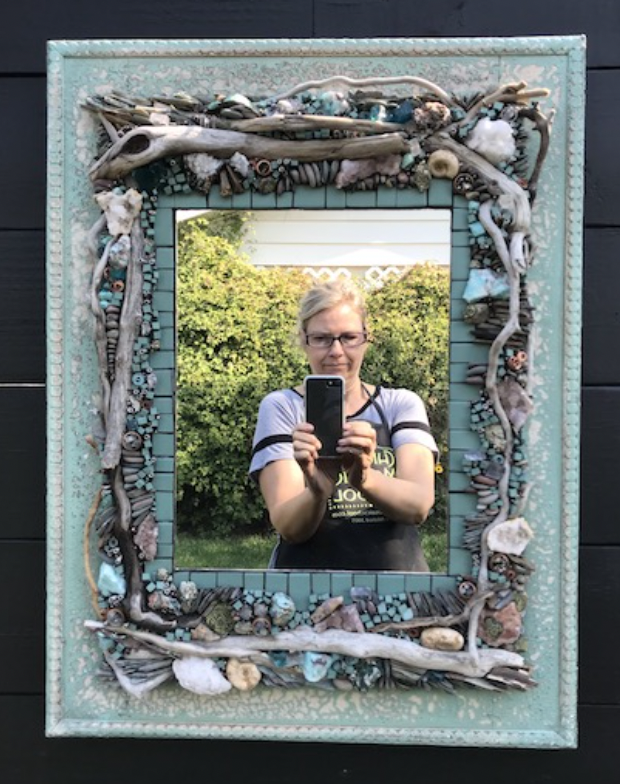 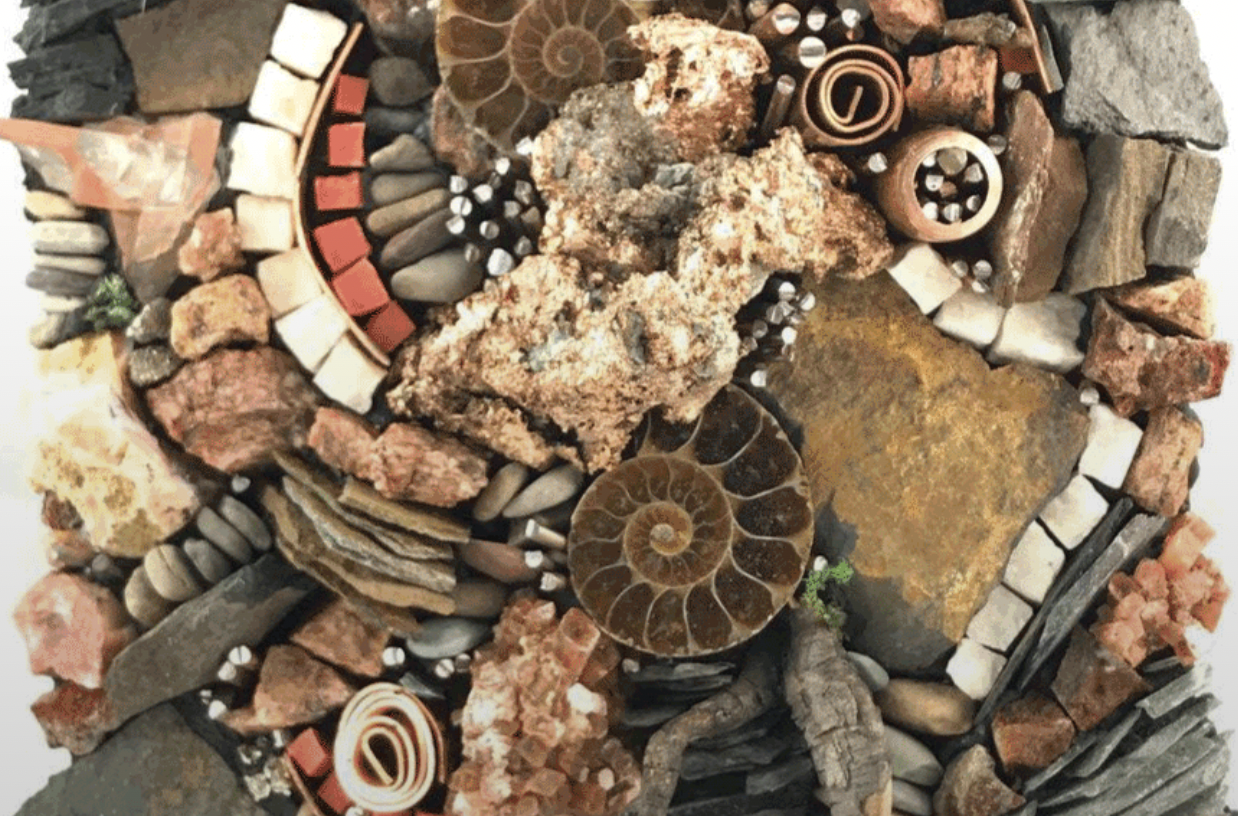 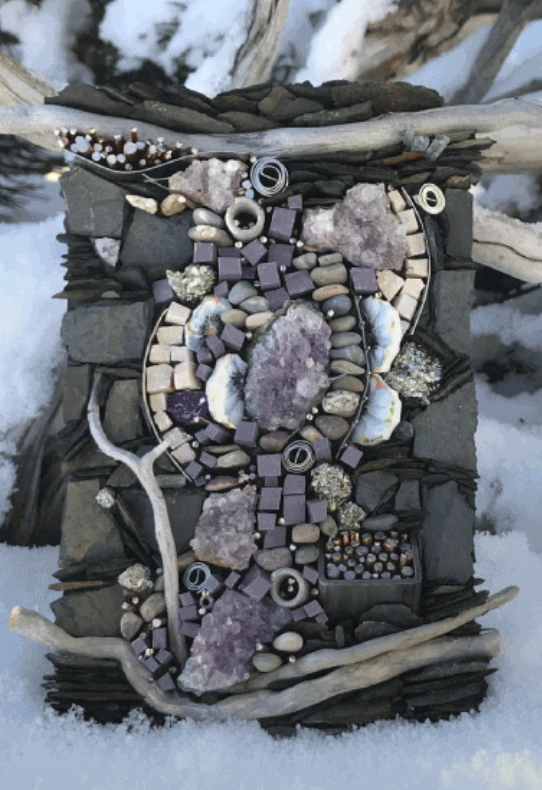 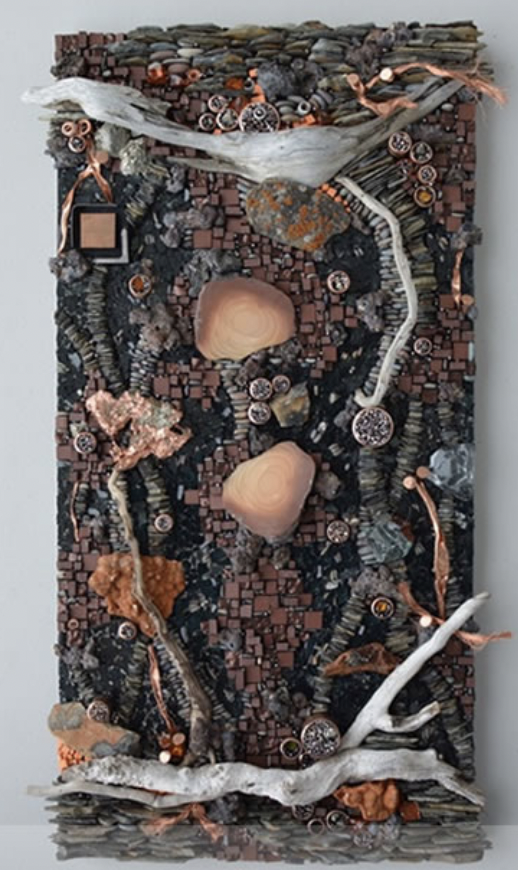 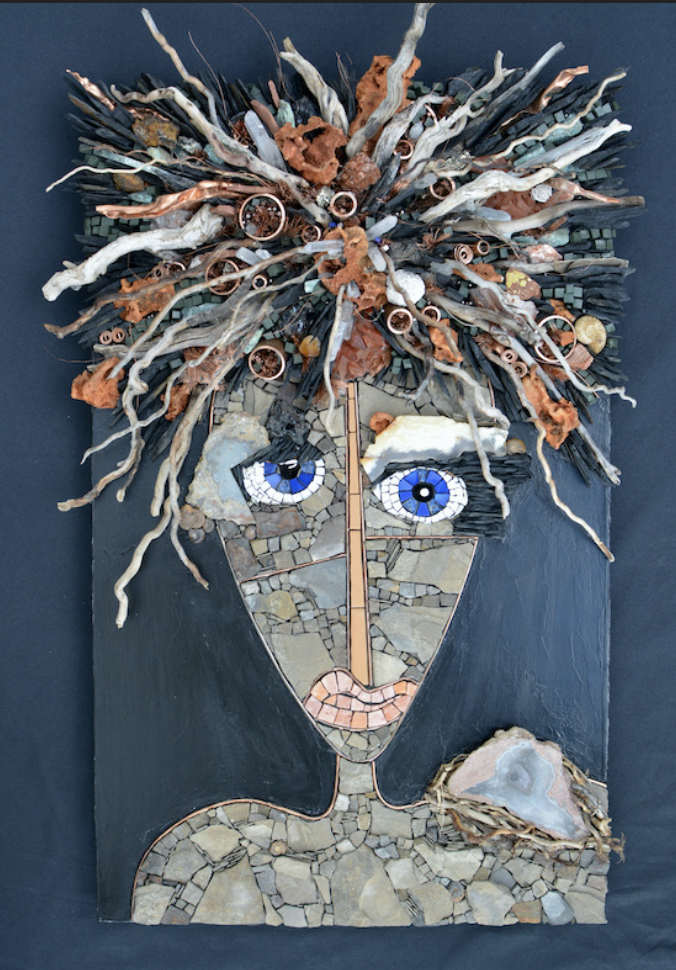 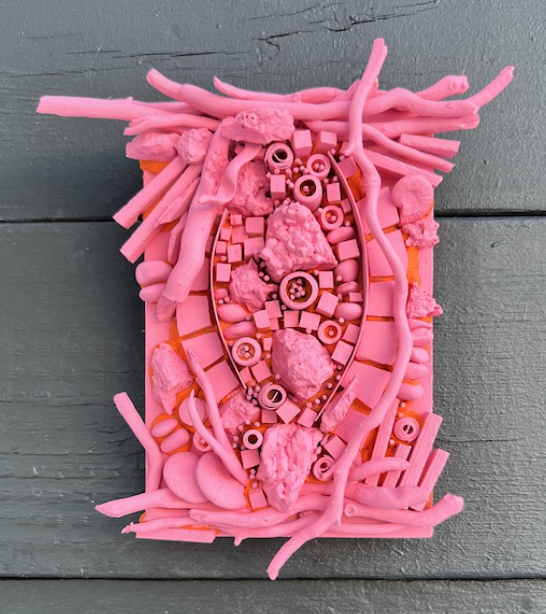 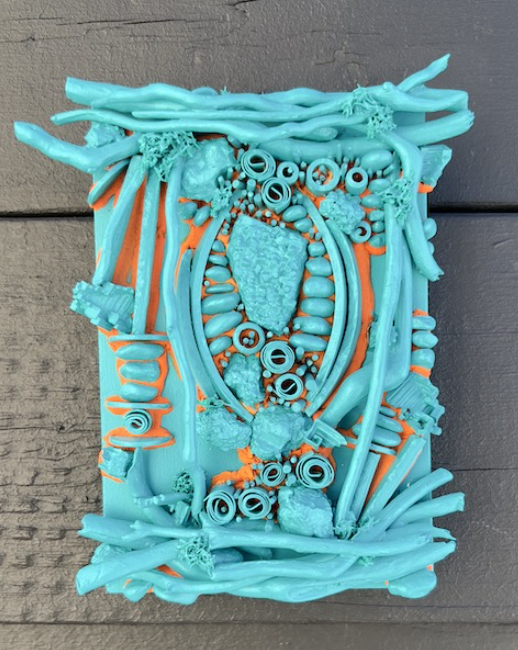 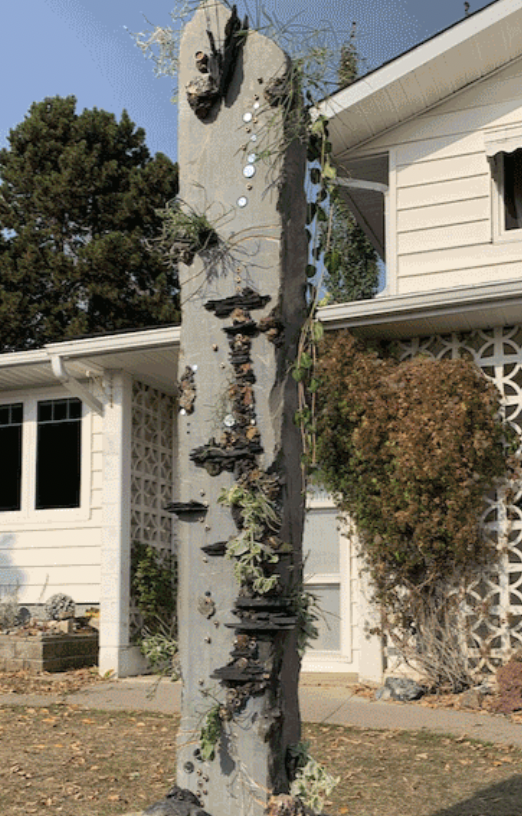 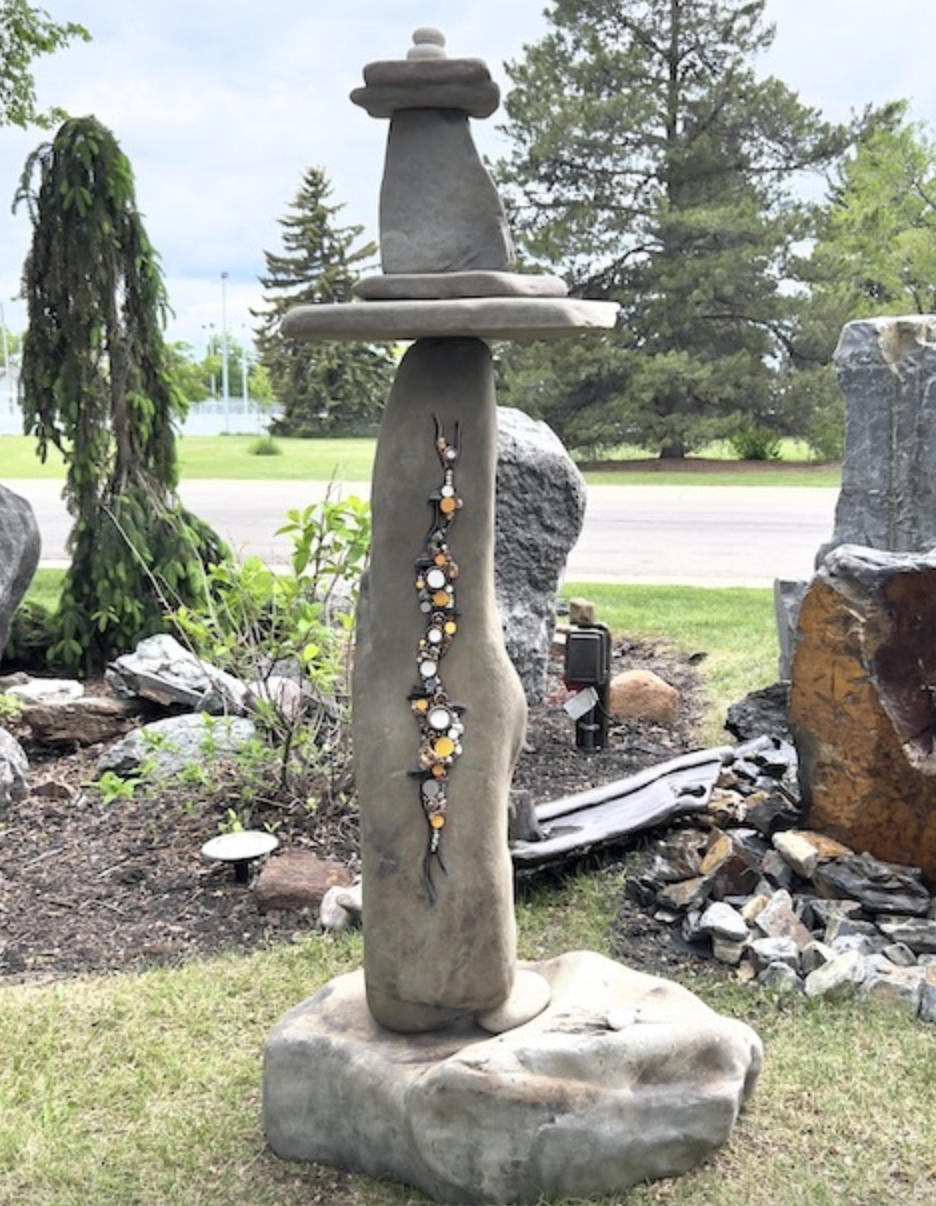 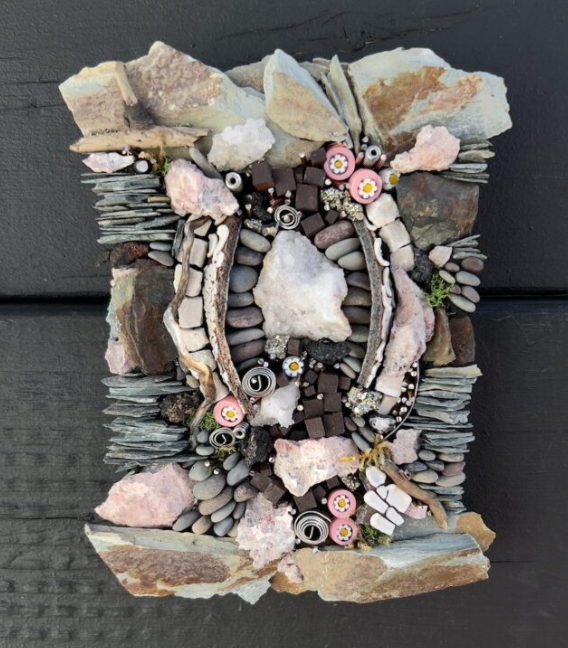 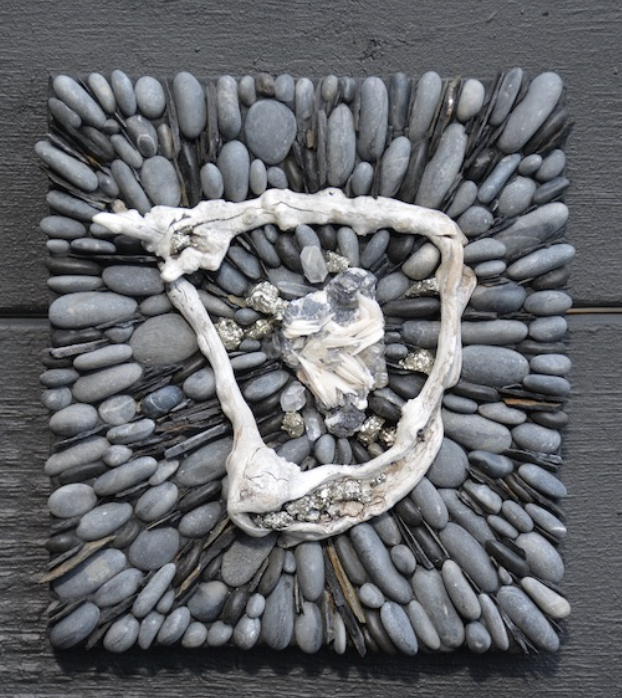 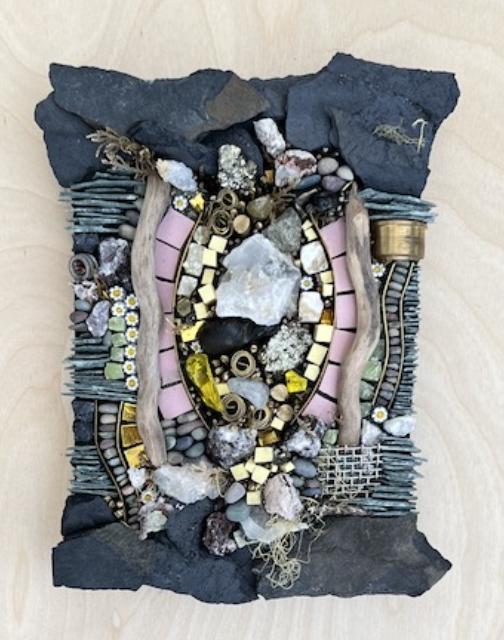 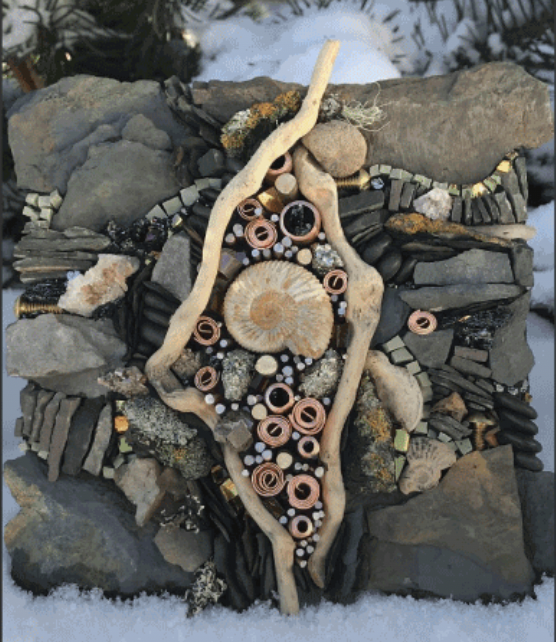